Подвижная ролевая игра «Пешеходы и автомобили».
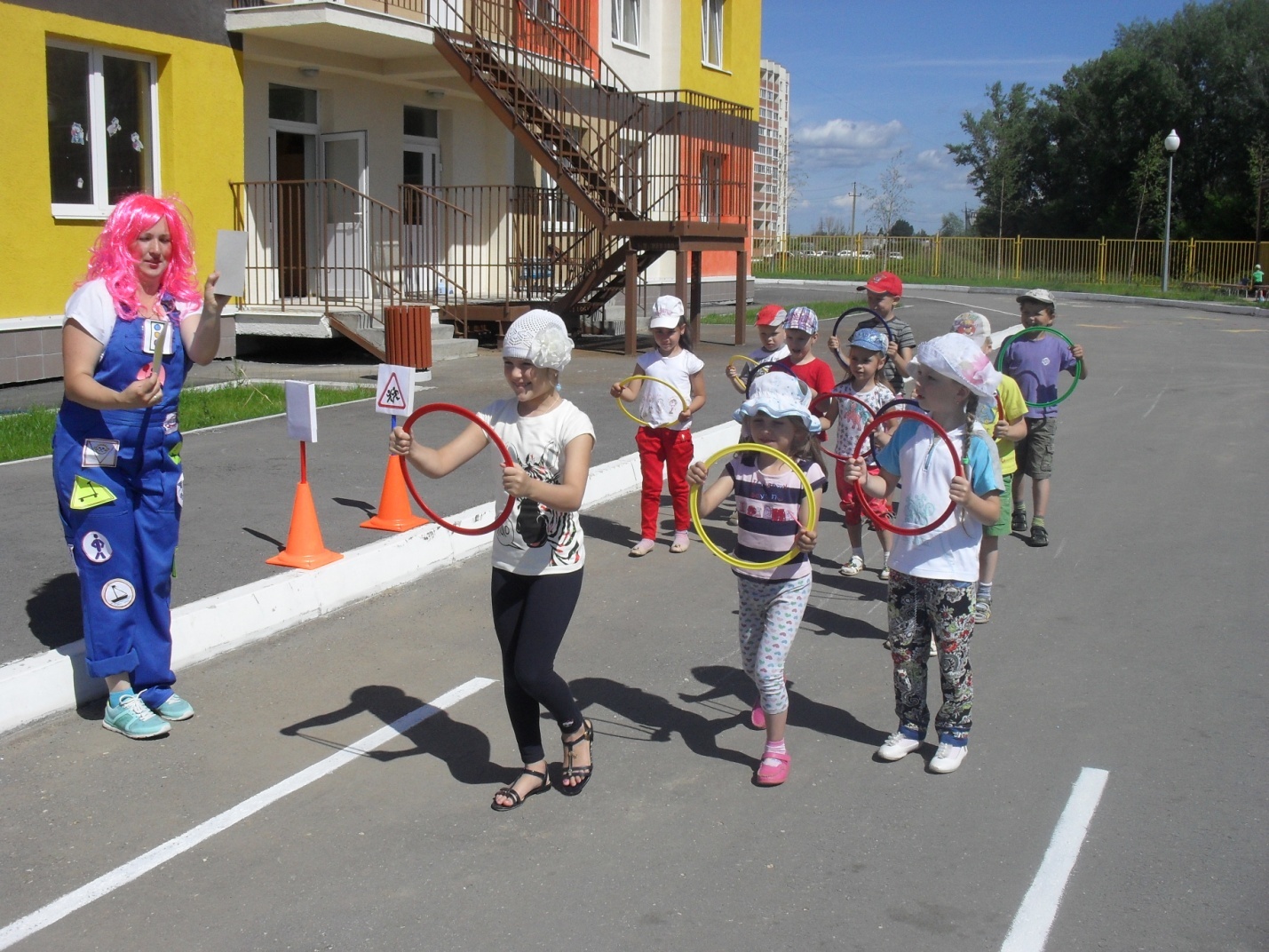 Гудит в движении мостовая, бегут авто, спешат трамваи …
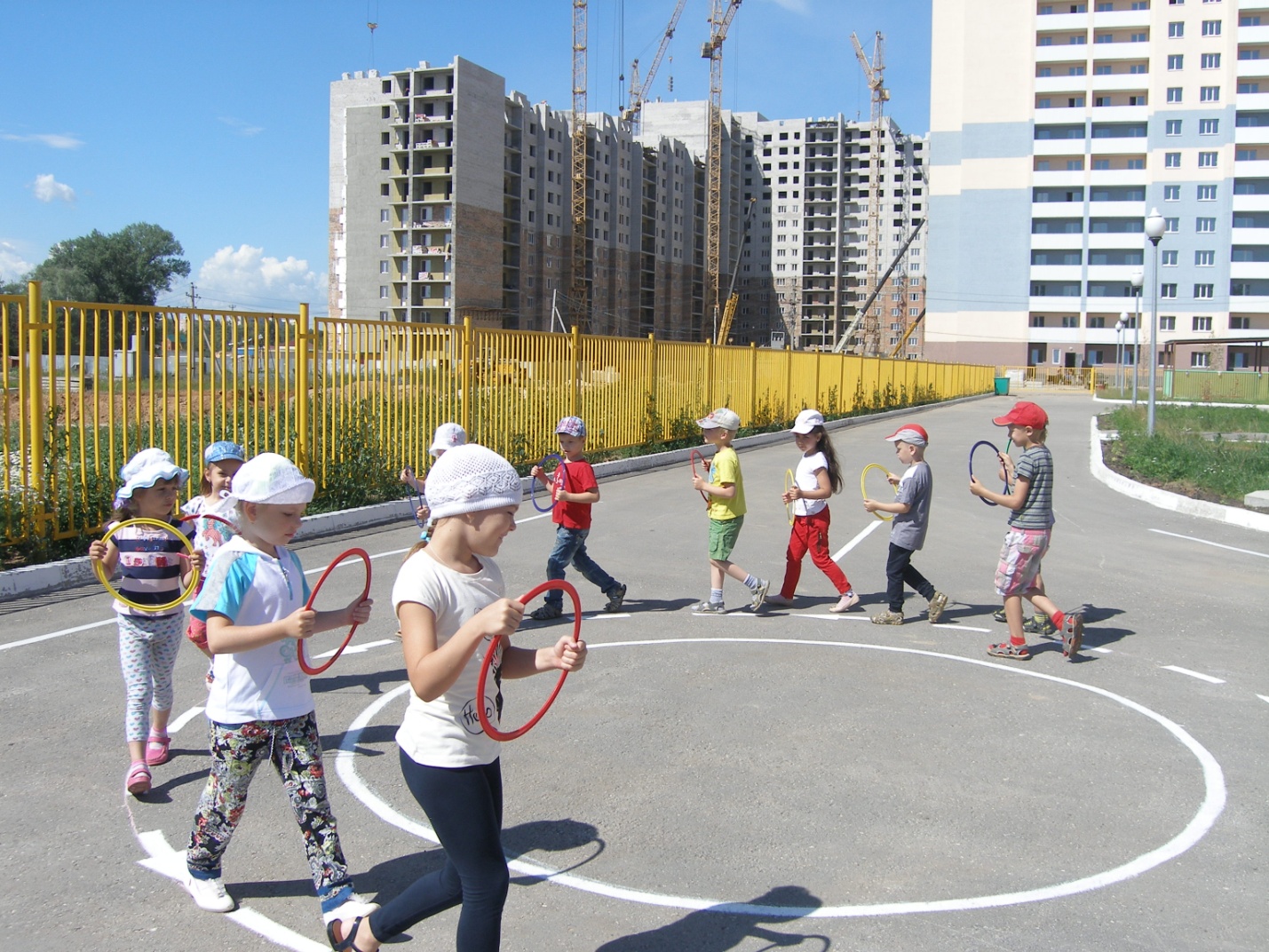 Должен помнить пешеход: для него есть переход!
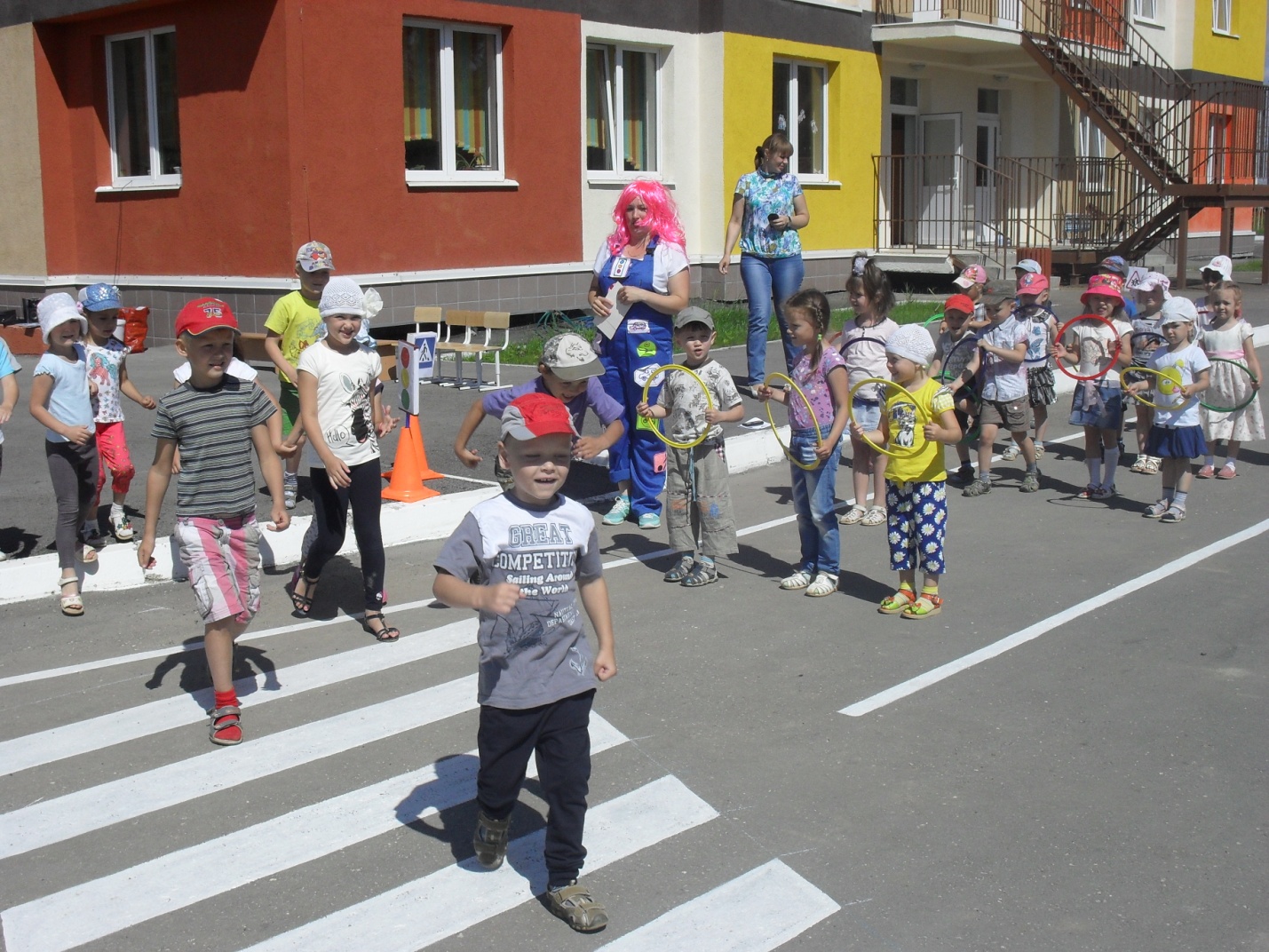 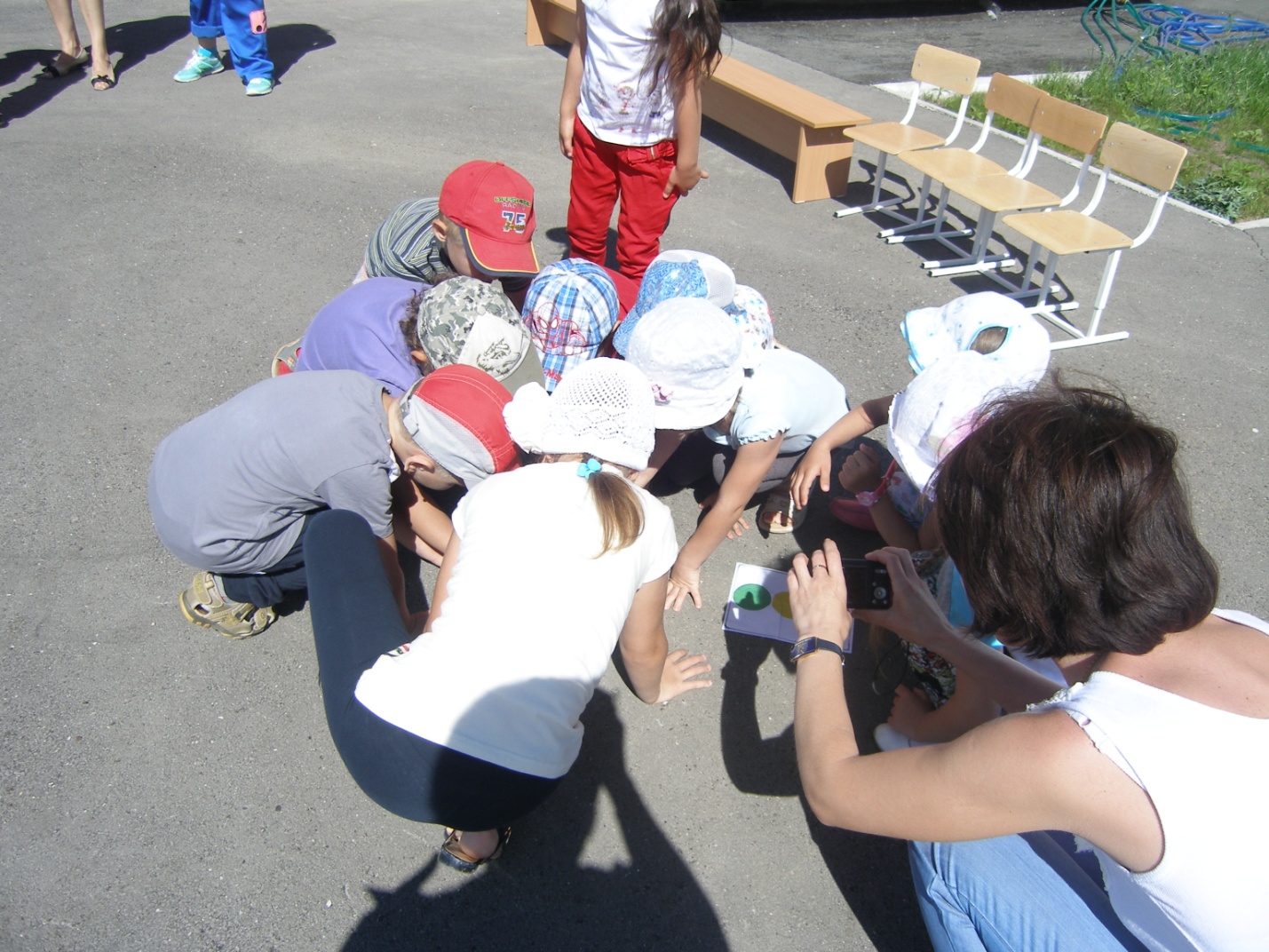 Помните,  все дети,  дорожные  правила эти!
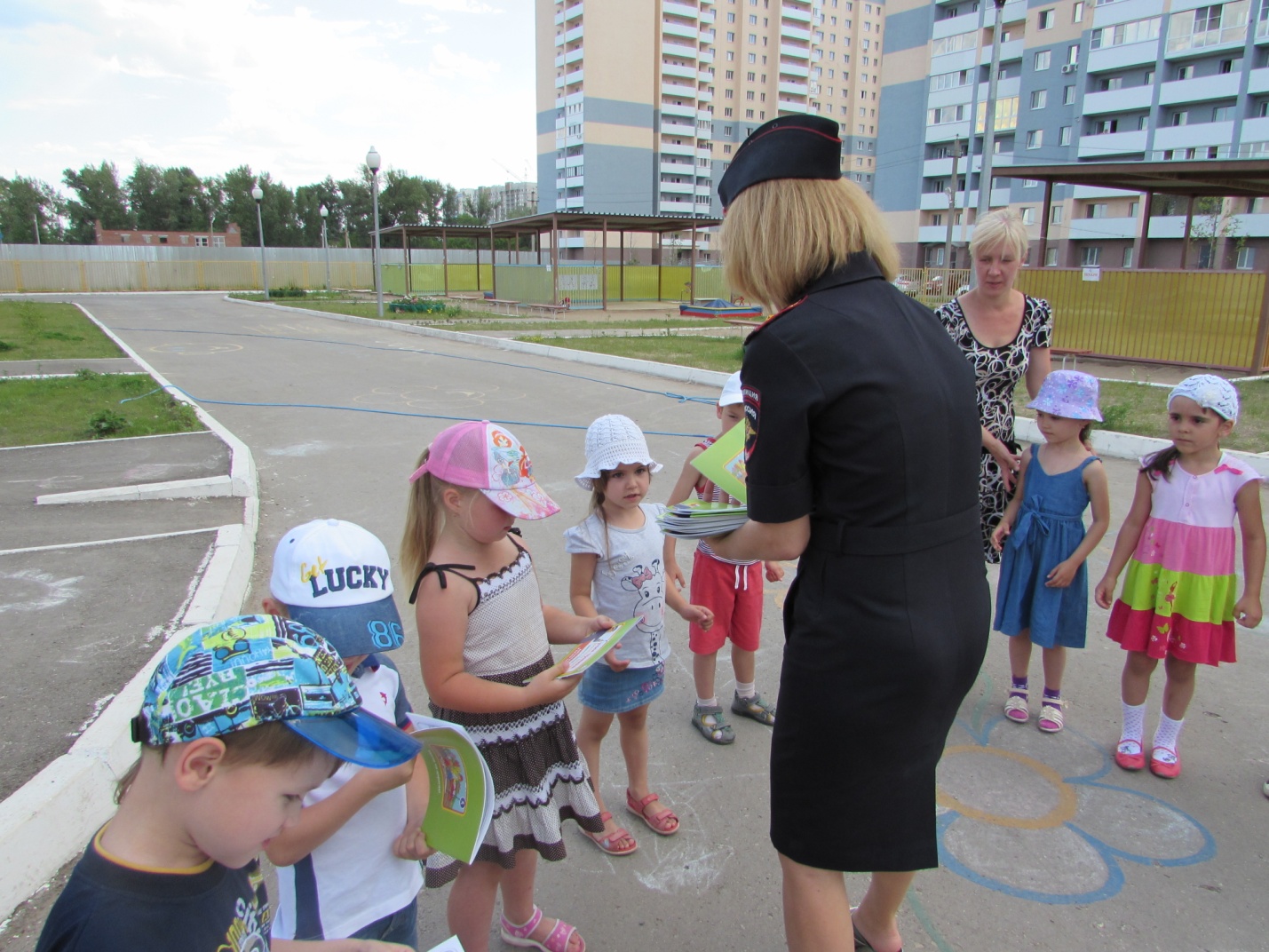